Dispositifs d’aide
Objectif
Consolider les apprentissages des élèves en identifiant leurs besoins et
en apportant une réponse personnalisée
DEVOIRS FAITS
Permettre aux élèves de faire leurs devoirs

Réduire les inégalités sociales

Développer l’autonomie des élèves

Favoriser la continuité et la cohérence temps scolaire / temps familial
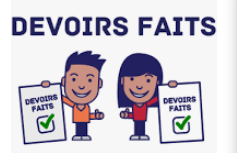 STAGES REUSSITE
Consolider les acquis fondamentaux

Remédier aux difficultés des élèves

Travailler en petits effectifs dans un cadre  sécurisant
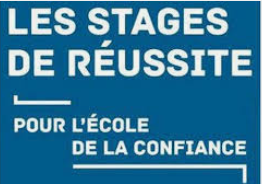 ACCOMPAGNEMENT   EDUCATIF
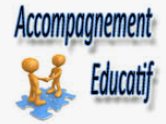 Lutter contre le décrochage scolaire

Favoriser l’accès au numérique

Remédier aux difficultés des élèves
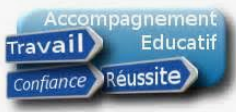 COLLABORER
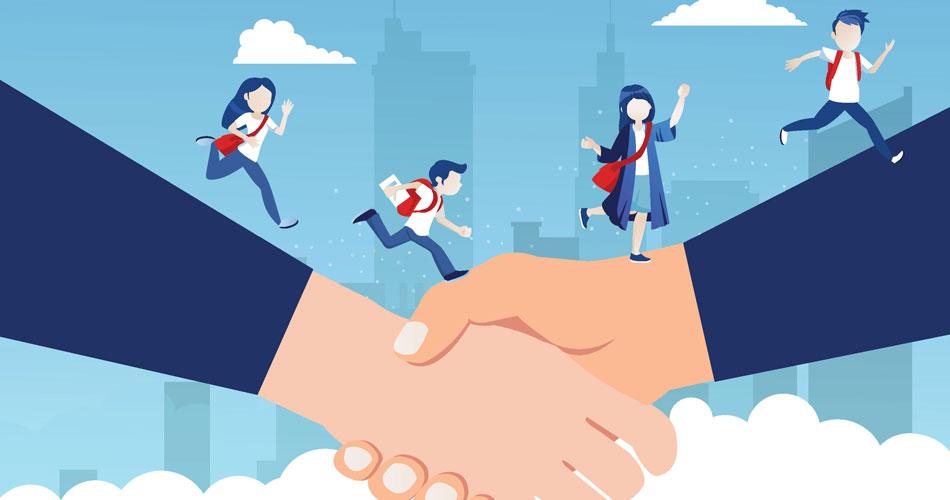 Travail en équipe (cycle, école, inter-écoles)

 Associer les parents
QUI ?
Tous les enseignants qui le souhaitent
COMMENT ?
En petits groupes, hors temps scolaire
POUR  QUI ?
Tous les élèves, notamment, avec l’accord de la famille
Textes de référence
BO Circulaire de rentrée 2020
https://www.education.gouv.fr/bo/20/Hebdo28/MENE2018068C.htm
 Dispositifs d'accompagnement pour les écoliers
https://www.education.gouv.fr/les-dispositifs-d-accompagnement-pour-les-ecoliers-8639
 Stages  réussites

 Devoirs faits

 Accompagnement éducatif